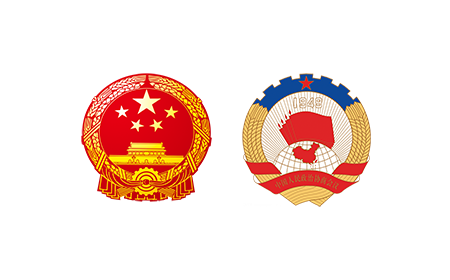 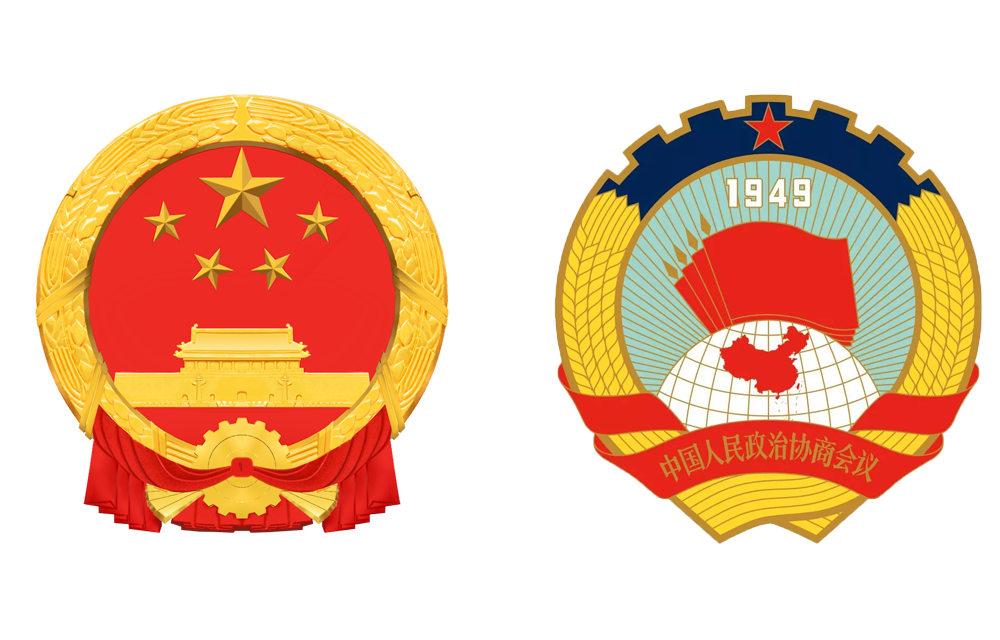 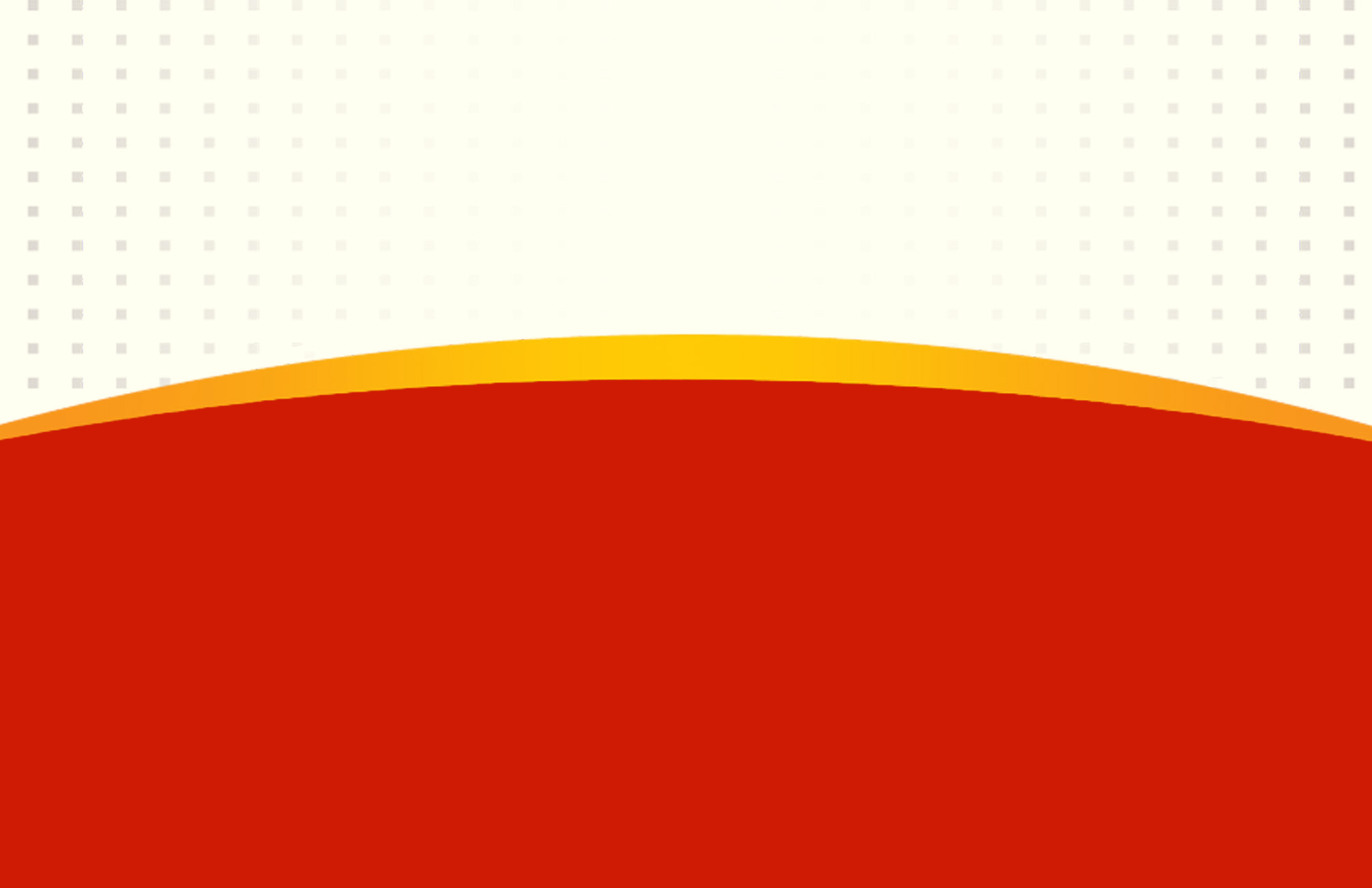 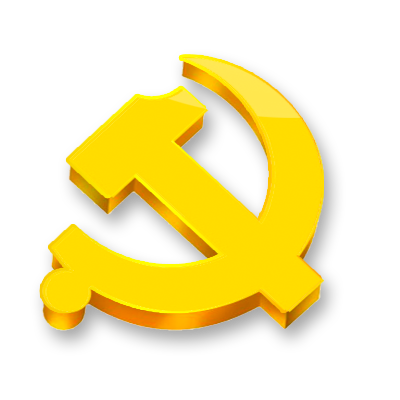 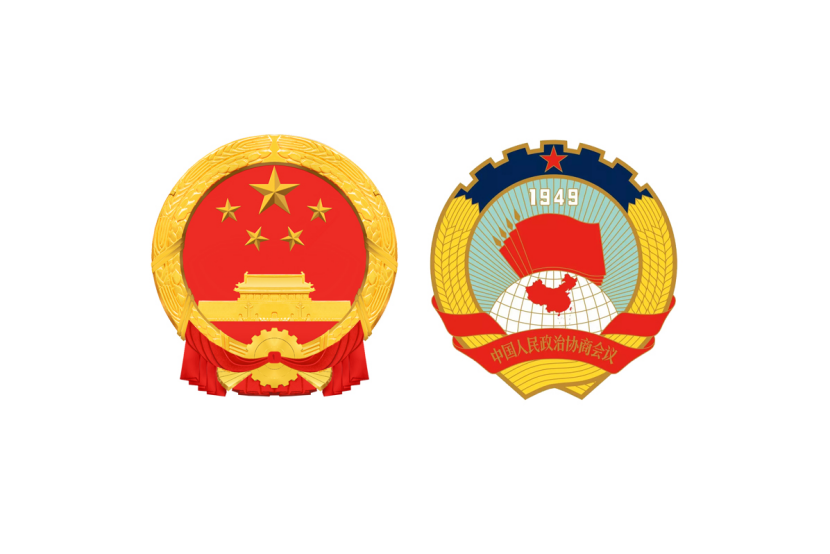 “十四五”规划和2035远景目标
纲要（草案）要点
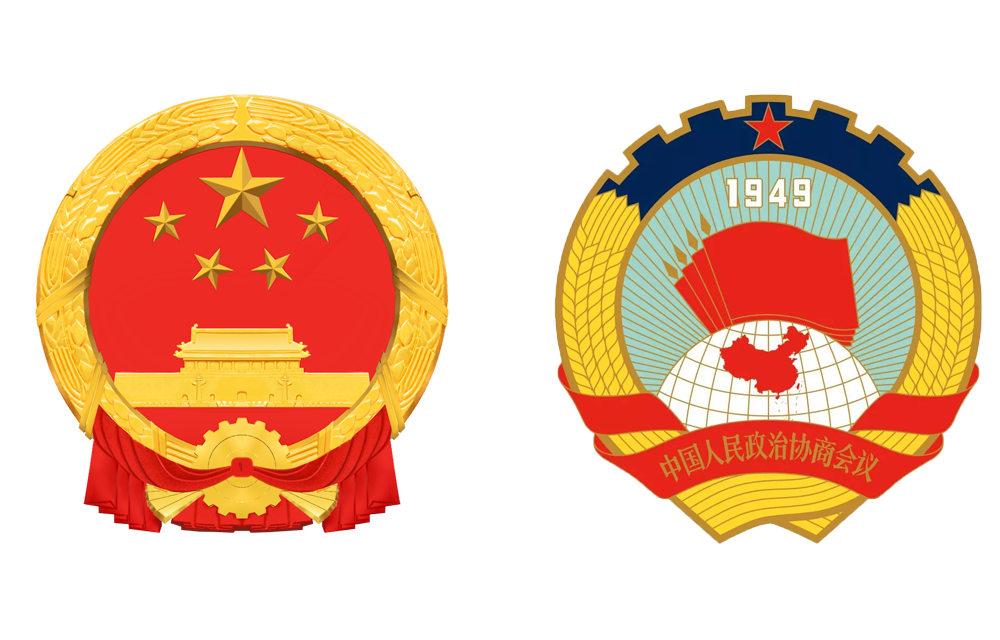 我国进入新发展阶段，发展基础更加坚实，发展条件深刻变化，进一步发展面临新的机遇和挑战。
“十四五”规划和2035远景目标的发展环境、指导方针和主要目标
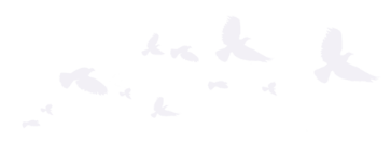 发展环境
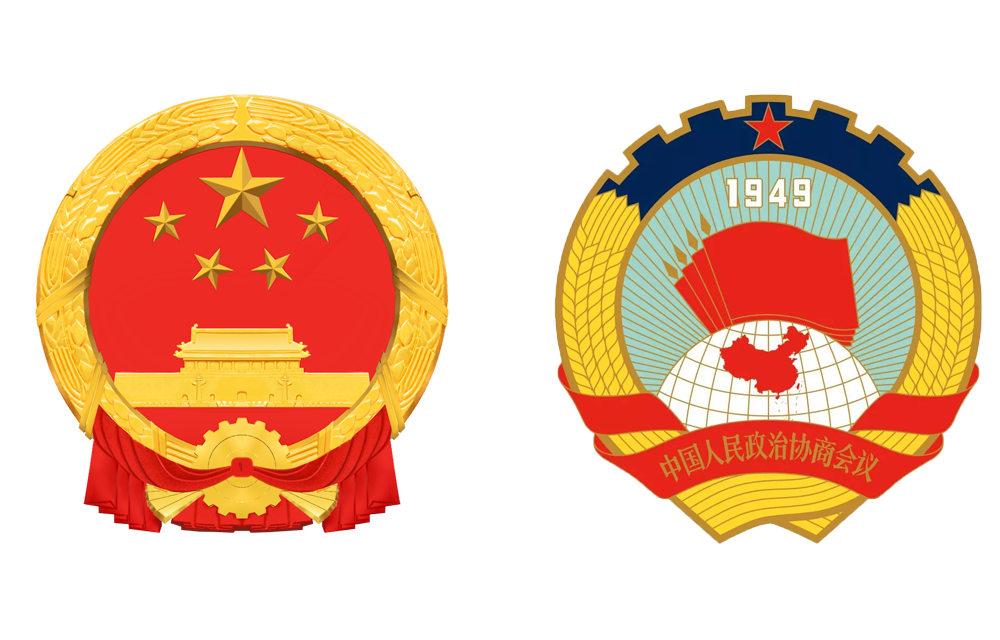 坚持党的全面领导
坚持以人民为中心
坚持新发展理念
坚持深化改革开放
坚持系统观念
“十四五”规划和2035远景目标的发展环境、指导方针和主要目标
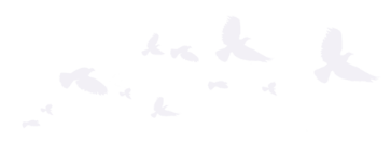 “十四五”时期经济社会发展必须遵循的原则
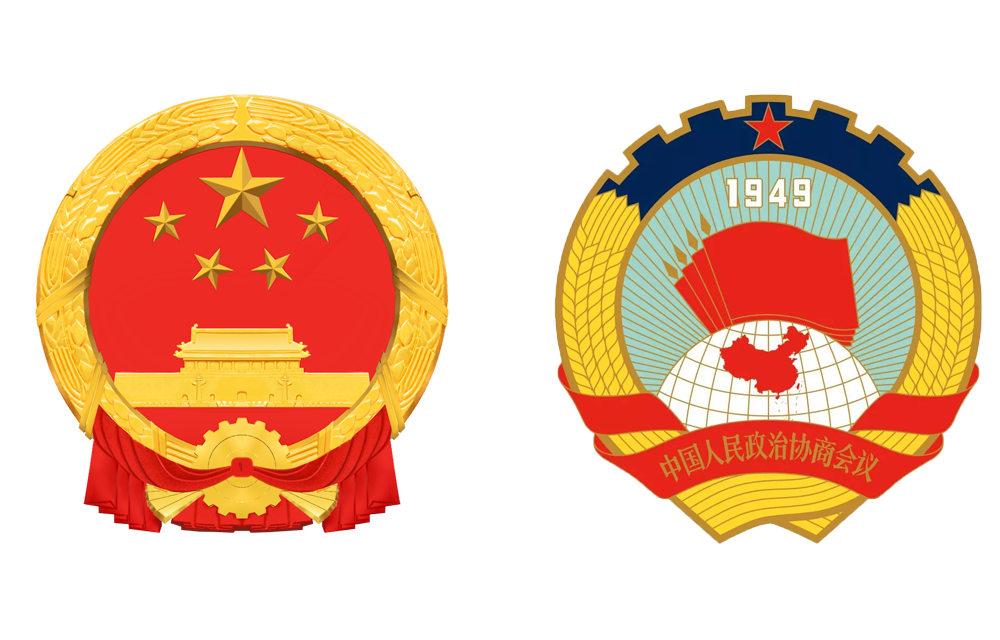 必须立足新发展阶段、贯彻新发展理念、构建新发展格局
必须坚持深化供给侧结构性改革
必须建立扩大内需的有效制度
必须坚定不移推进改革
必须坚定不移扩大开放
必须强化国内大循环的主导作用
“十四五”规划和2035远景目标的发展环境、指导方针和主要目标
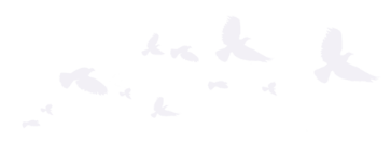 “十四五”时期经济社会发展必须牢牢把握的战略导向
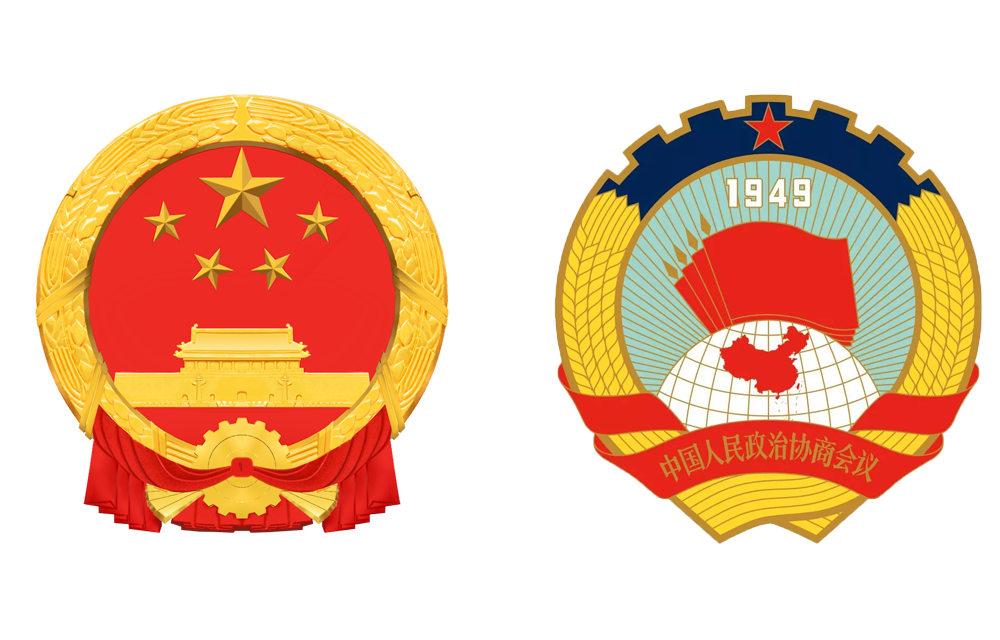 基本实现新型工业化、信息化、城镇化、农业现代化
建成文化强国、教育强国、人才强国、体育强国、健康中国
经济实力、科技实力、综合国力将大幅跃升
基本实现国家治理体系和治理能力现代化
“十四五”规划和2035远景目标的发展环境、指导方针和主要目标
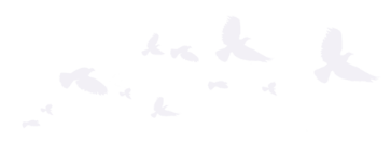 2035年主要目标：基本实现社会主义现代化
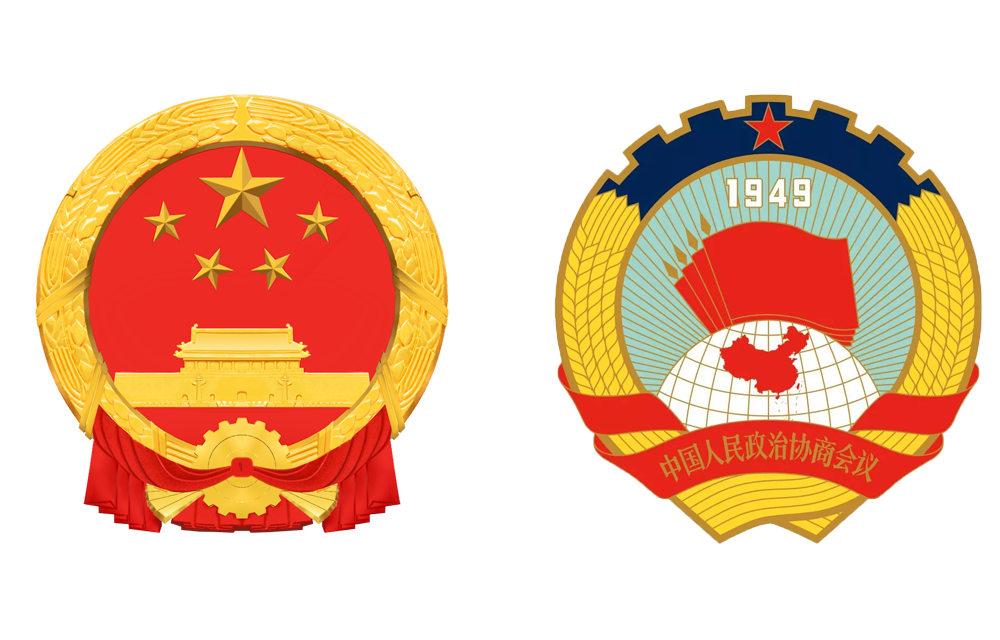 平安中国建设达到更高水平
形成对外开放新格局
广泛形成绿色生产生活方式
人均国内生产总值达到中等发达国家水平
人民生活       更加美好
“十四五”规划和2035远景目标的发展环境、指导方针和主要目标
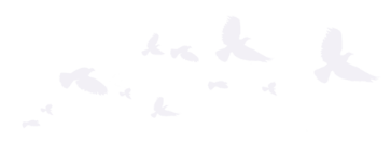 2035年主要目标：基本实现社会主义现代化
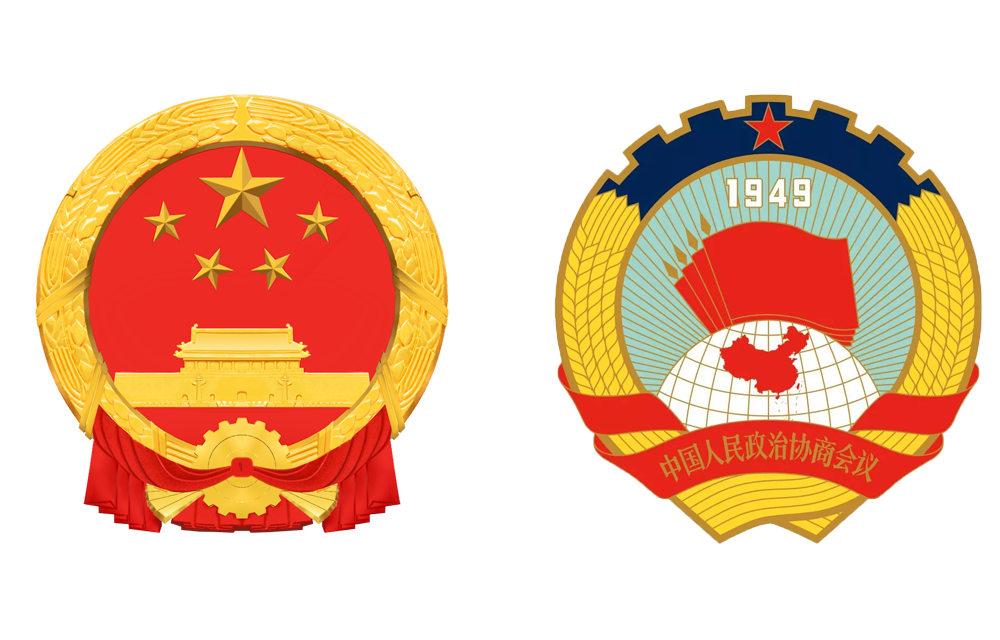 改革开放迈出新步伐
经济发展取得新成效
生态文明建设实现新进步
社会文明程度得到新提高
国家治理效能得到新提升
民生福祉达到新水平
“十四五”规划和2035远景目标的发展环境、指导方针和主要目标
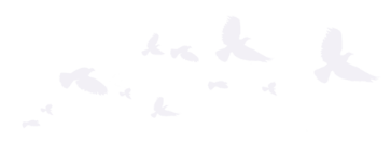 “十四五”时期经济社会发展主要目标
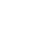 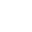 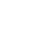 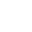 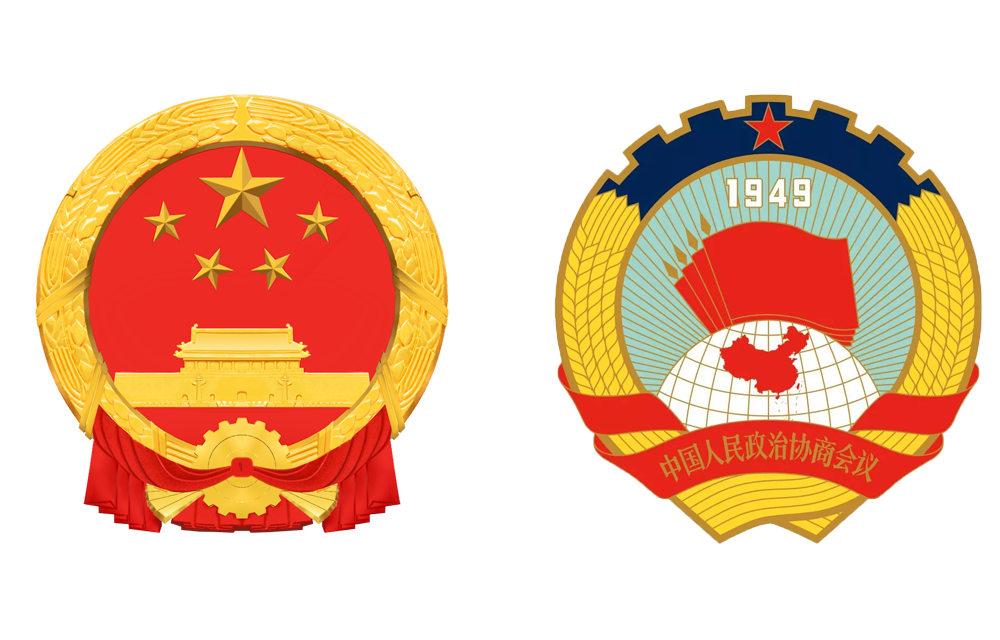 强化国家战略科技力量
整合优化科技资源配置
提升企业技术创新能力
激发人才创新活力
完善科技创新体制机制
坚持创新驱动发展 全面塑造发展新优势
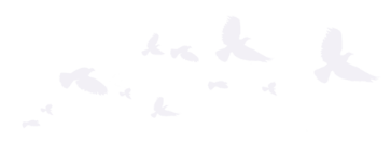 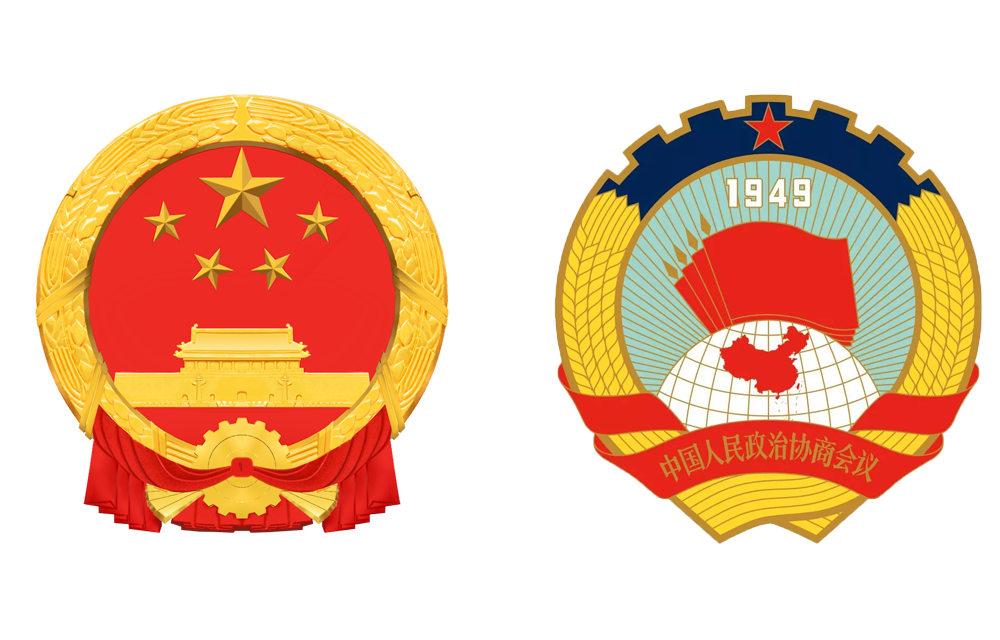 深入实施制造强国战略
发展壮大战略性新兴产业
建设现代化基础设施体系
促进服务业繁荣发展
加快发展现代产业体系 巩固壮大实体经济根基
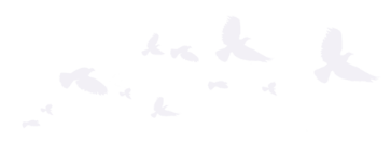 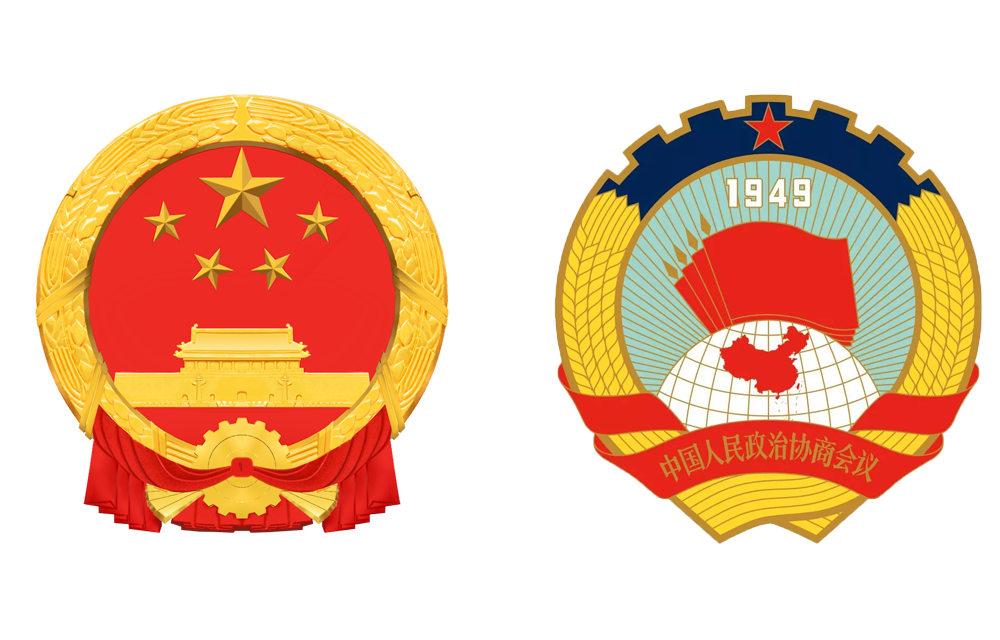 形成强大国内市场 构建新发展格局
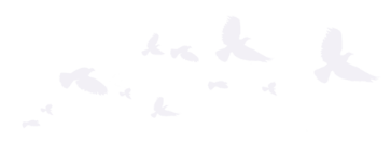 畅通国内大循环
促进国内国际双循环
加快培育完整内需体系
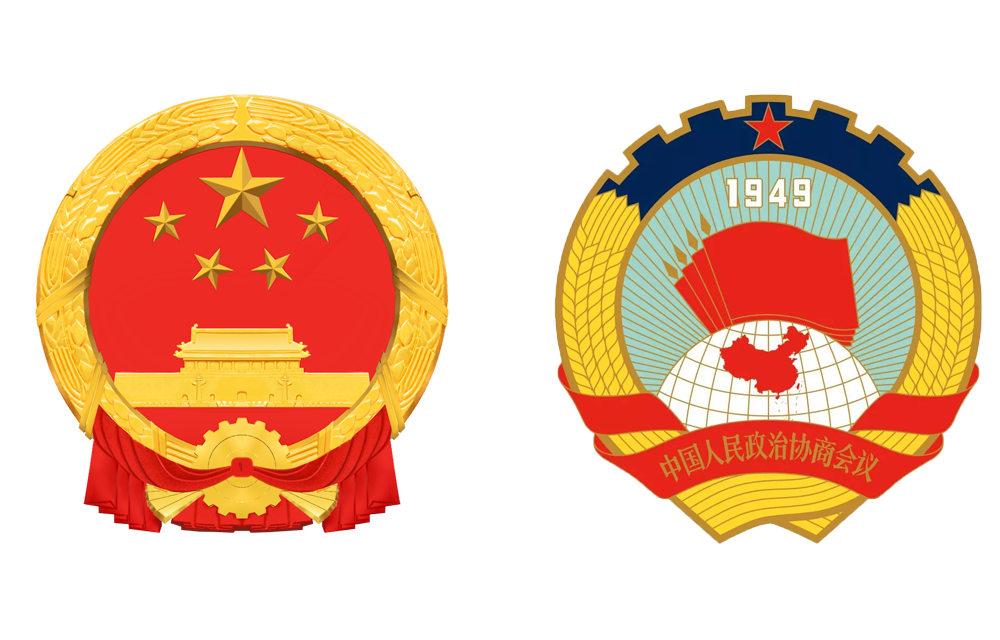 打造数字经济新优势
加快数字社会建设步伐
提高数字政府建设水平
营造良好数字生态
加快数字化发展 建设数字中国
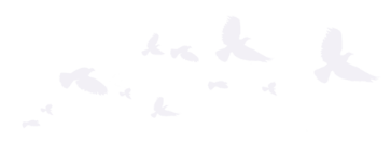 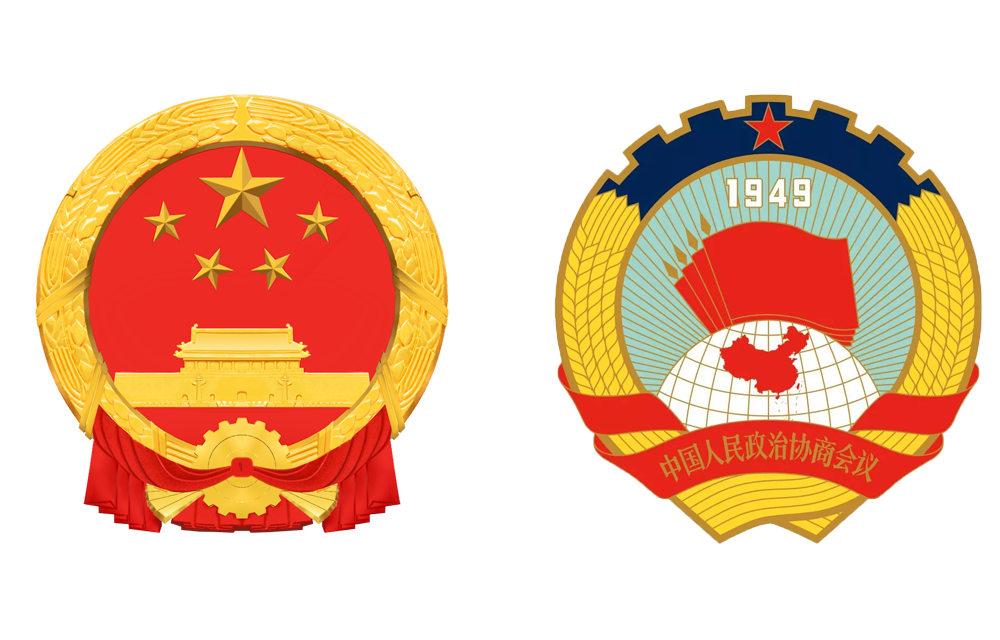 全面深化改革 构建高水平社会主义市场经济体制
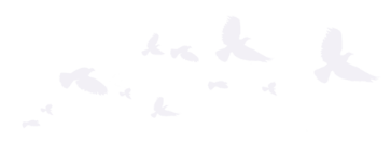 激发各类市场主体活力
建设高标准市场体系
建立现代财税金融体制
提升政府经济治理能力
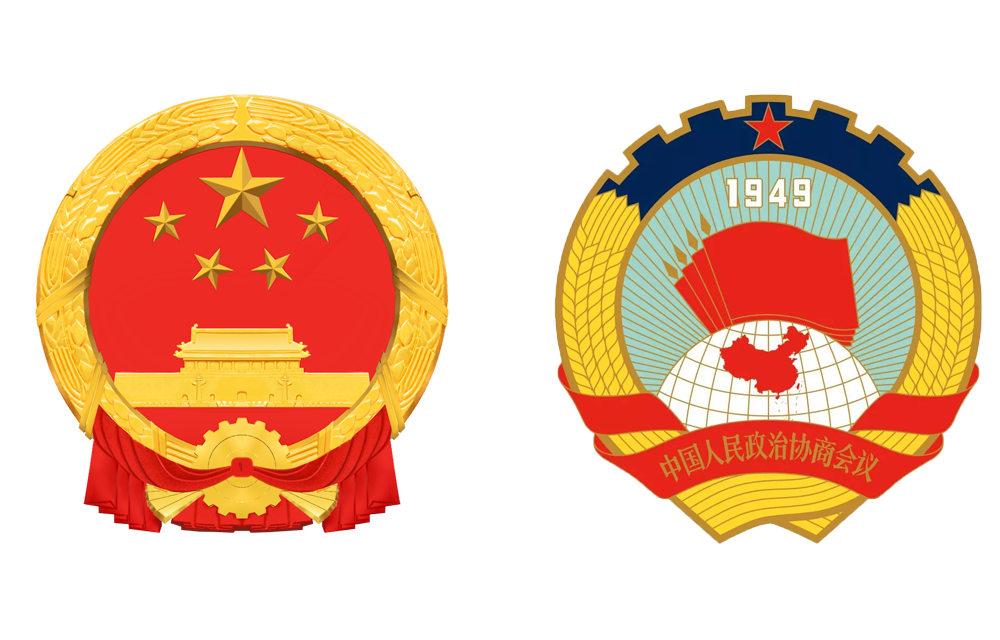 提高农业质量效益和竞争力
健全城乡融合发展体制机制
实现巩固拓展脱贫攻坚成果同乡村振兴有效衔接
实施乡村建设行动
坚持农业农村优先发展 全面推进乡村振兴
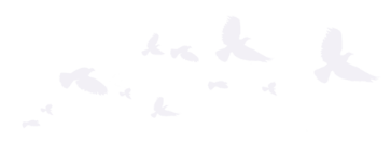 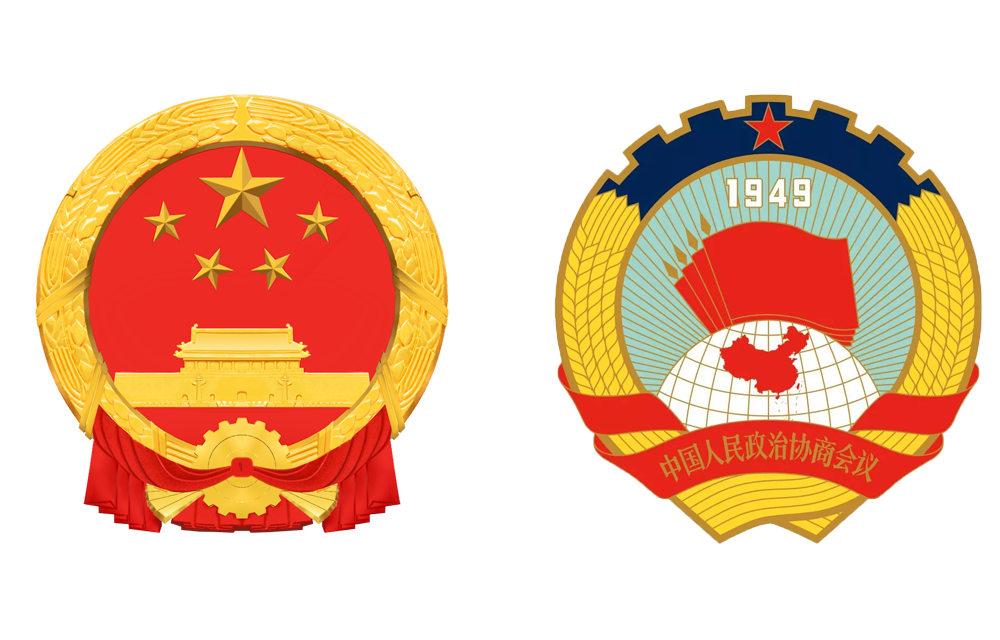 加快农业转移人口市民化
完善城镇化空间布局
全面提升城市品质
完善新型城镇化战略 提升城镇化发展质量
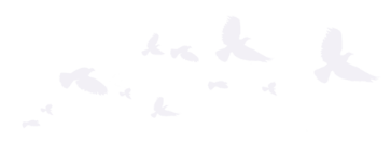 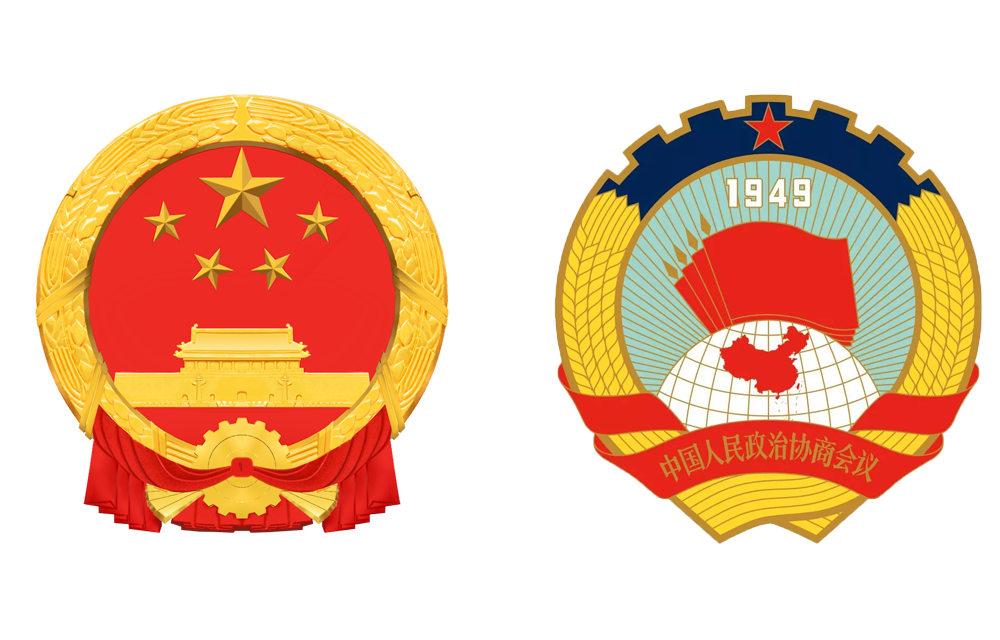 深入实施区域重大战略
优化国土空间开发保护格局
积极拓展海洋经济发展空间
深入实施区域协调发展战略
优化区域经济布局 促进区域协调发展
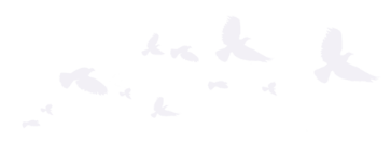 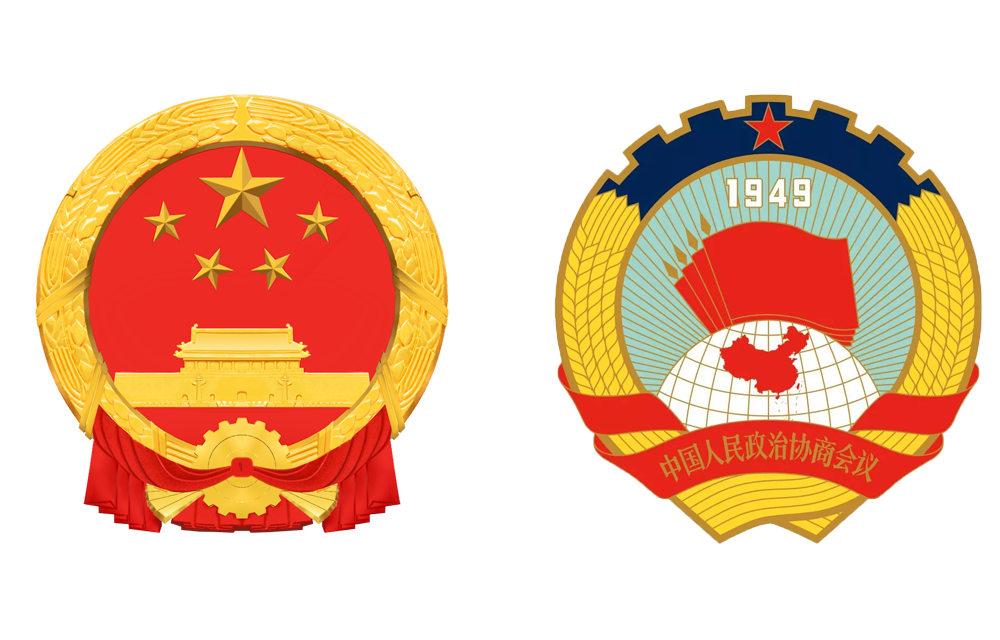 提高社会文明程度
健全现代文化产业体系
提升公共文化服务水平
发展社会主义先进文化 提升国家文化软实力
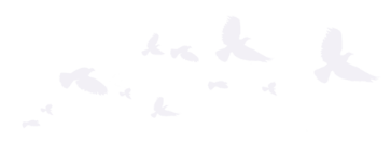 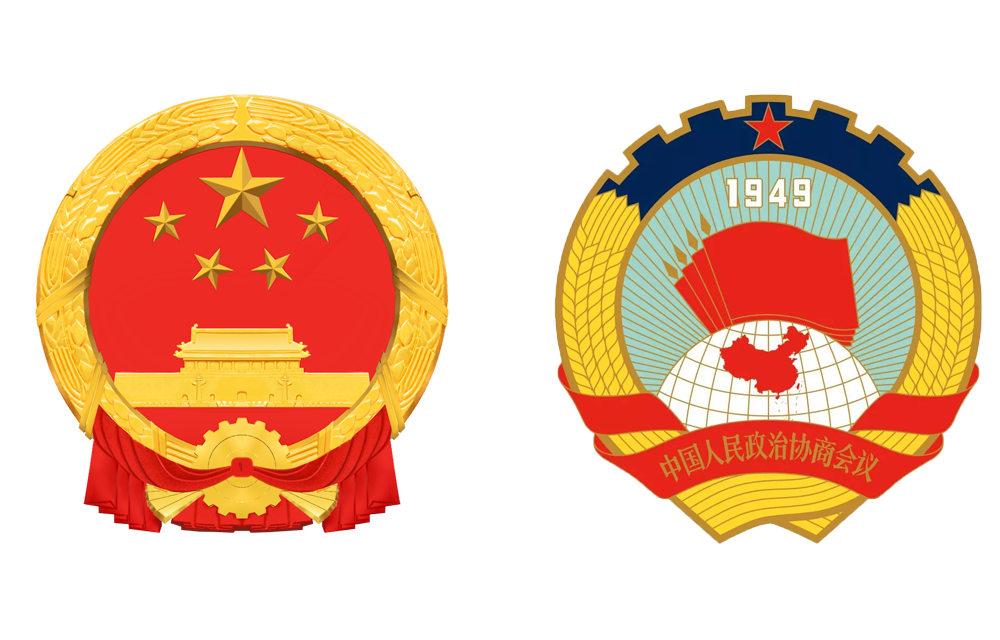 提升生态系统质量和稳定性
持续改善环境质量
加快发展方式绿色转型
推动绿色发展 促进人与自然和谐共生
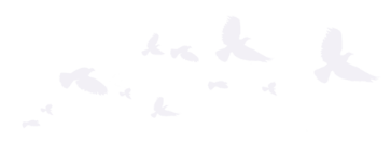 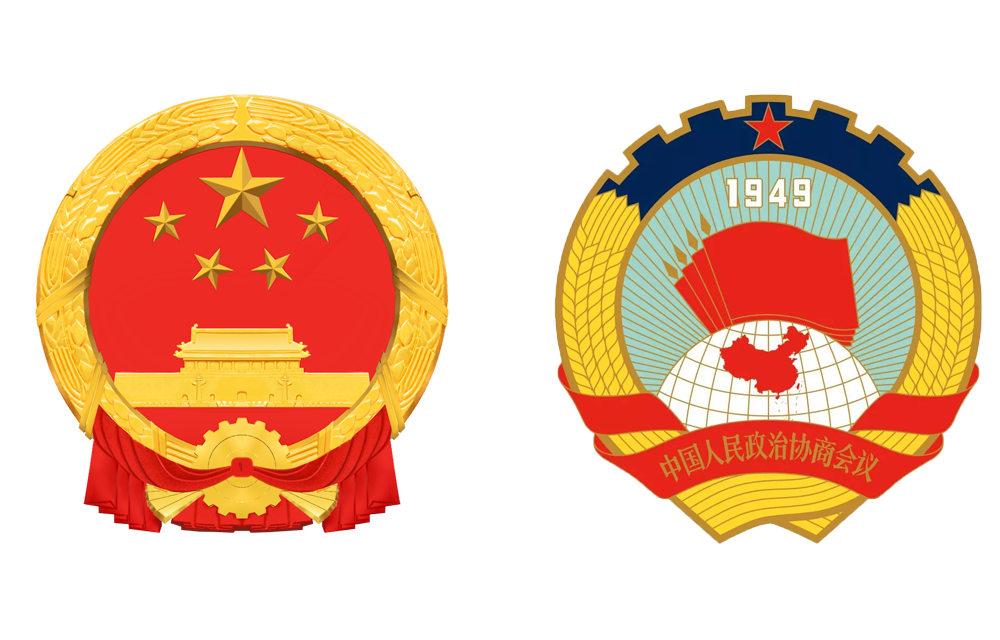 建设更高水平开放型经济新体制
推动共建“一带一路”高质量发展
积极参与全球治理体系改革和建设
实行高水平对外开放 开拓合作共赢新局面
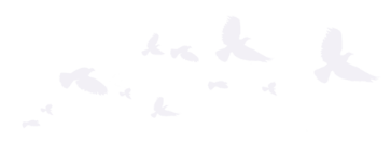 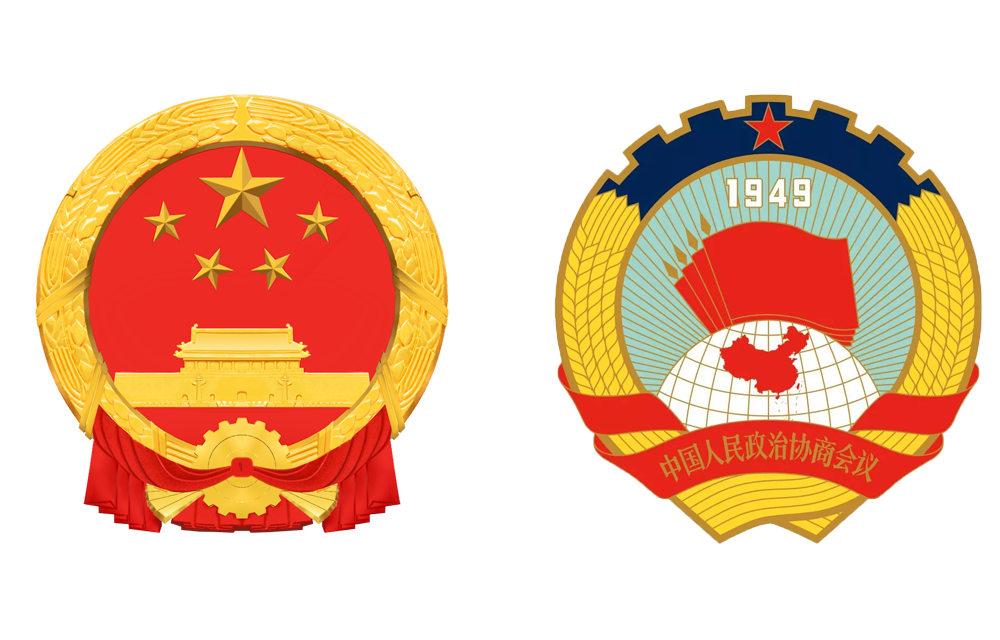 全面推进健康中国建设
实施积极应对人口老龄化国家战略
建设高质量教育体系
提升国民素质 促进人的全面发展
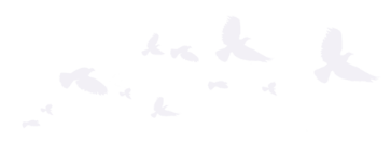 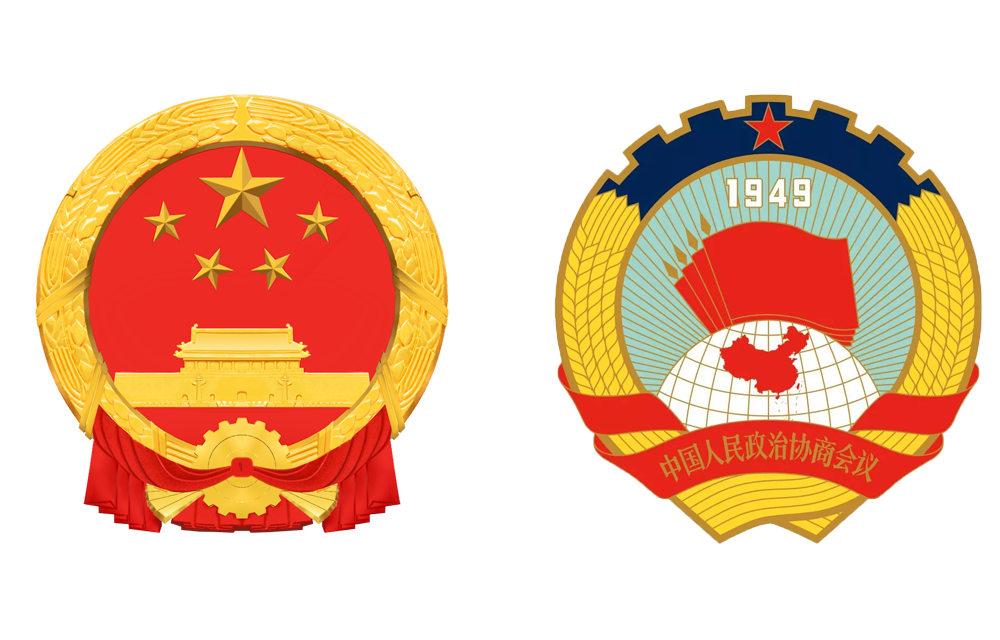 健全多层次社会保障体系
增进民生福祉 提升共建共治共享水平
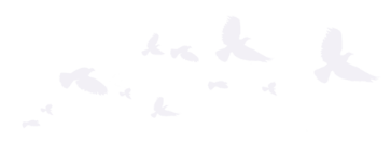 实施就业优先战略
健全国家公共服务制度体系
优化收入分配结构
保障妇女未成年人和残疾人基本权益
构建基层社会治理新格局
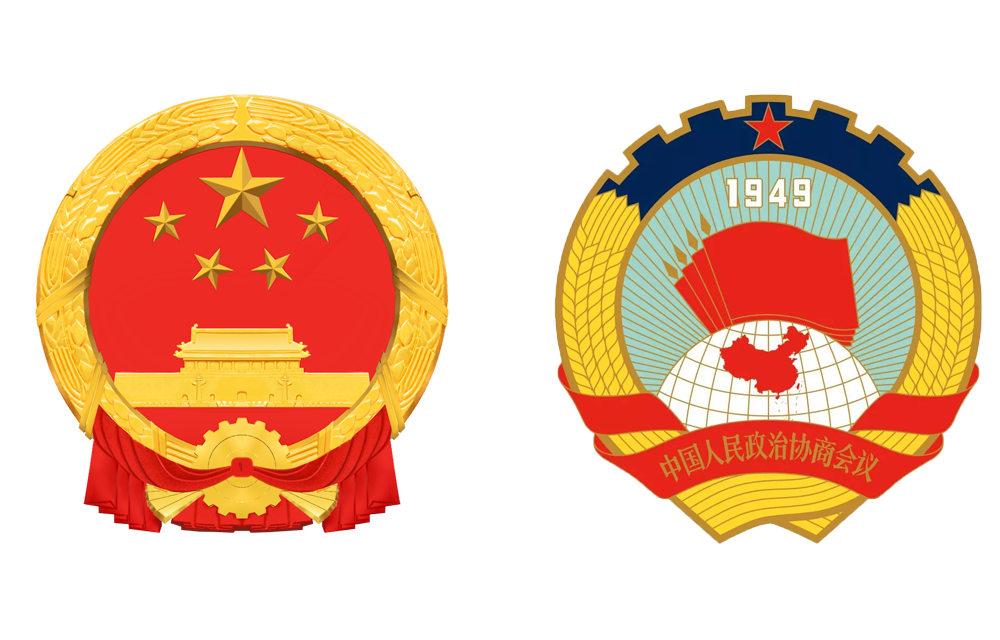 统筹发展和安全 建设更高水平的平安中国
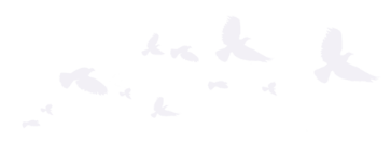 加强国家安全体系和能力建设
全面提高公共安全保障能力
维护社会稳定和安全
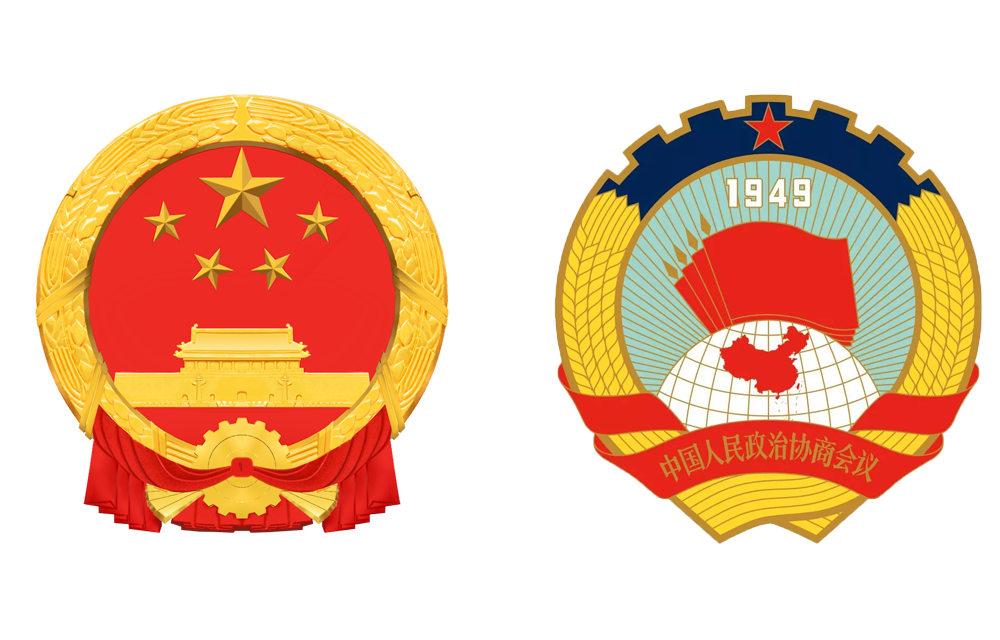 提高国防和军队现代化质量效益
促进国防实力和经济实力同步提升
加快国防和军队现代化 实现富国和强军相统一
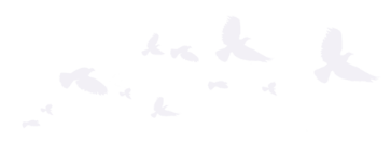 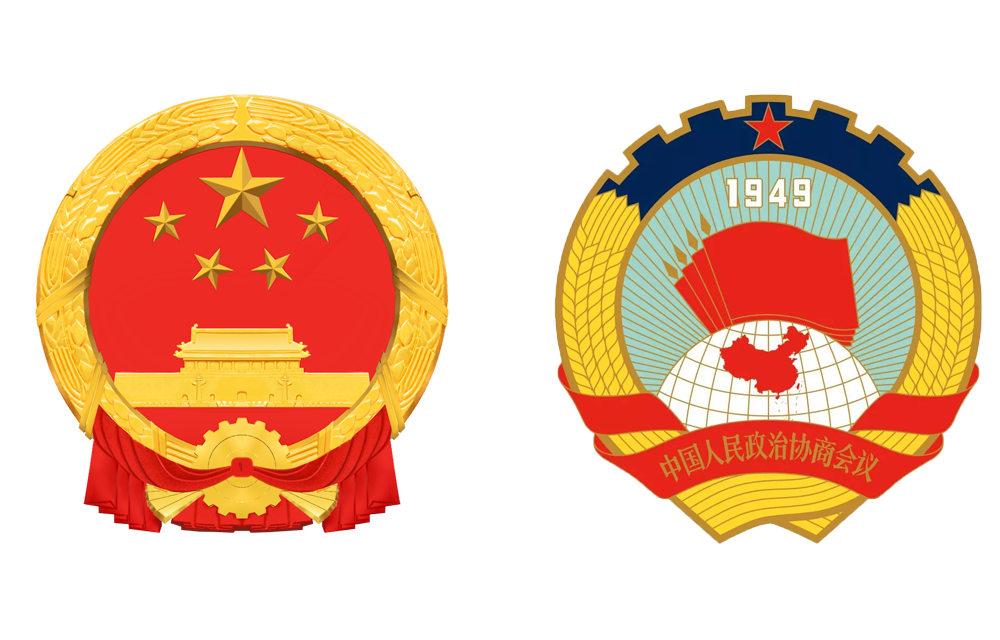 加强社会主义民主法治建设 健全党和国家监督制度
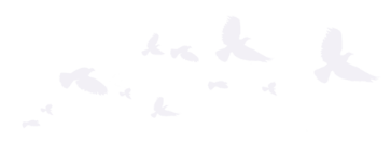 完善党和国家监督体系
发展社会主义民主
全面推进依法治国
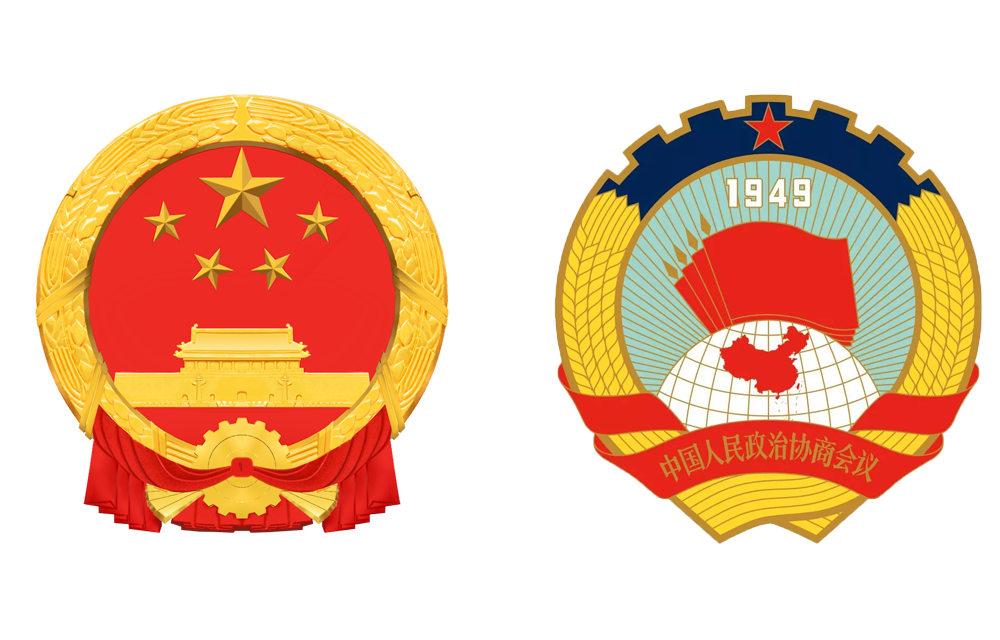 坚持“一国两制” 推进祖国统一
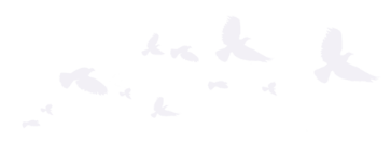 保持香港、澳门
长期繁荣稳定
推进两岸关系
和平发展和祖国统一
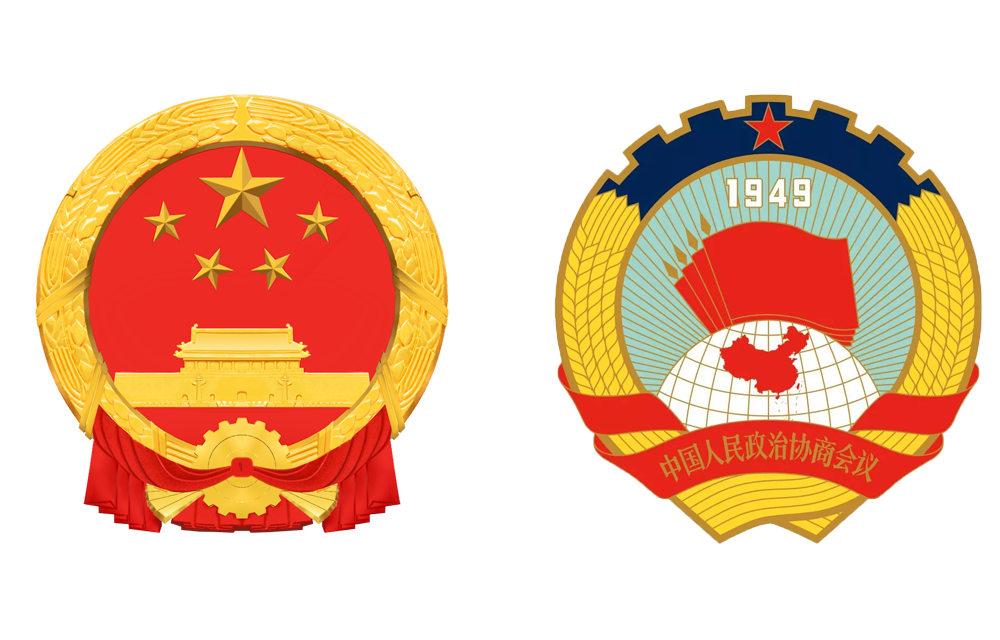 加强规划实施保障
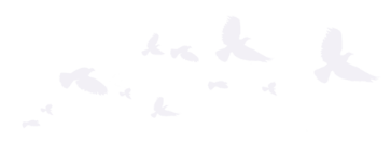 加强党中央集中统一领导
健全统一规划体系
完善规划实施机制